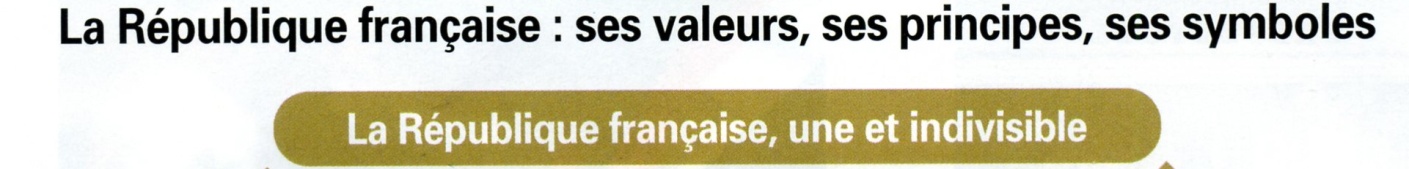 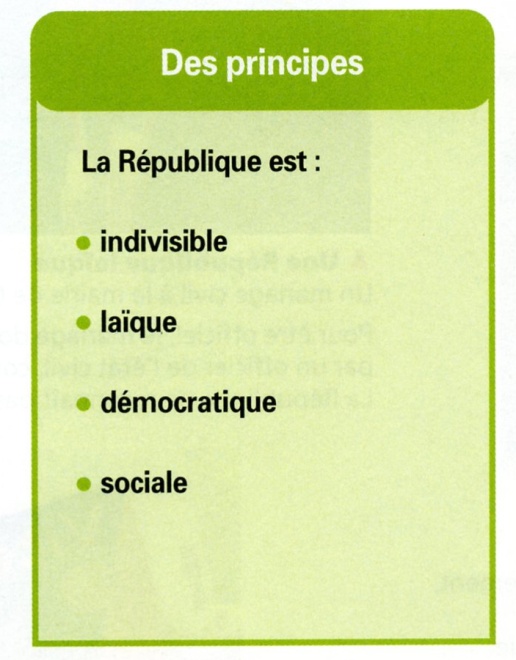 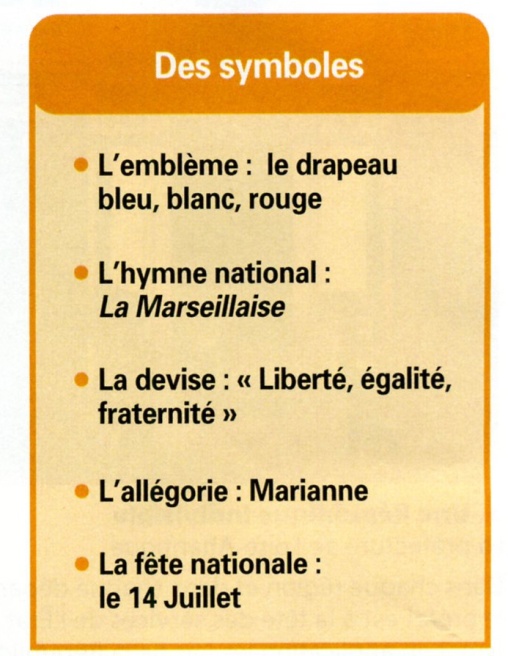 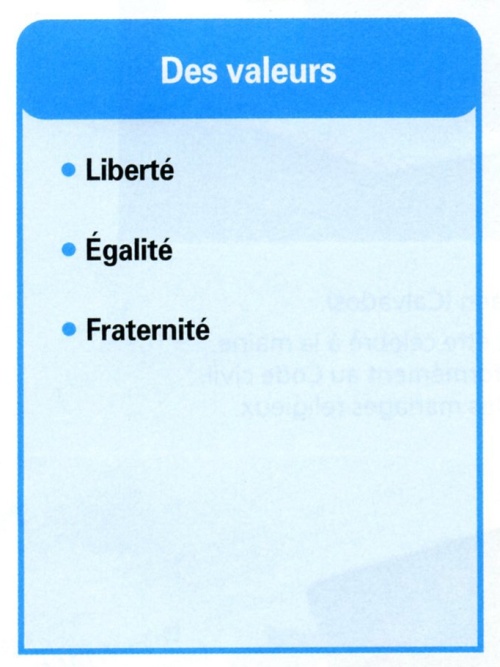 Les valeurs de la République
Les principes de La République
Les symboles de la République